Optika
Co je světlo ?
Laser – vlastnosti a využití
Josef Štěpánek
Fyzikální ústav MFF UK
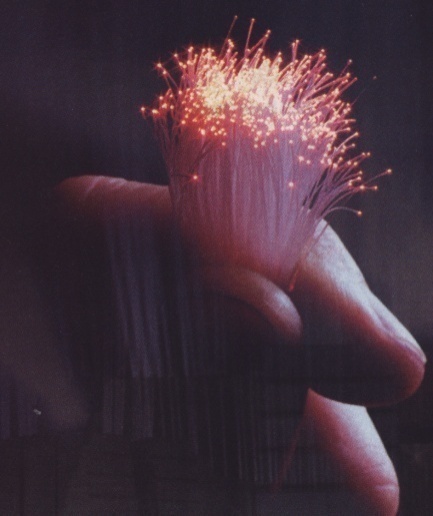 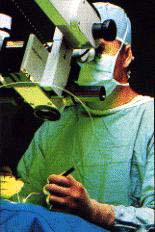 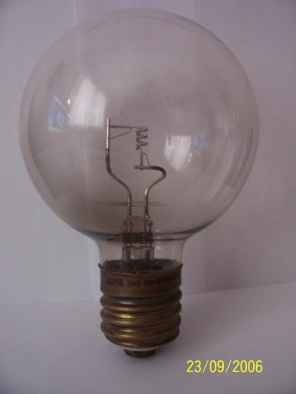 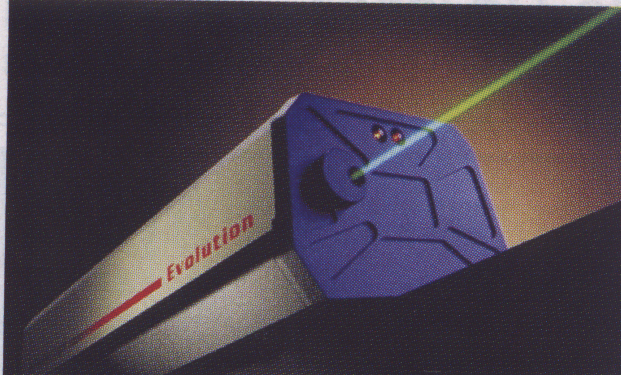 Optika
Vědecká disciplína zabývající se světlem a zářením obdobných vlastností (optické záření) z hlediska jeho vzniku, šíření, interakcí s látkami a technickým využitím.
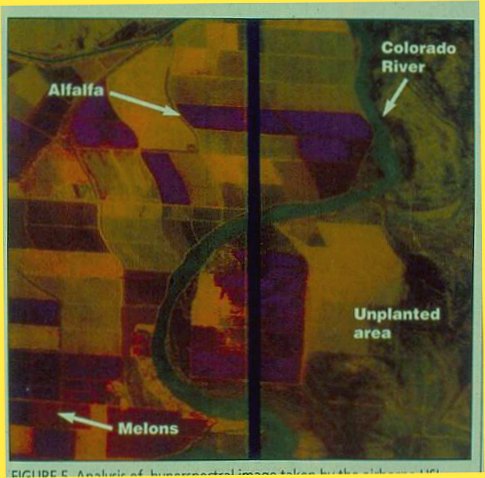 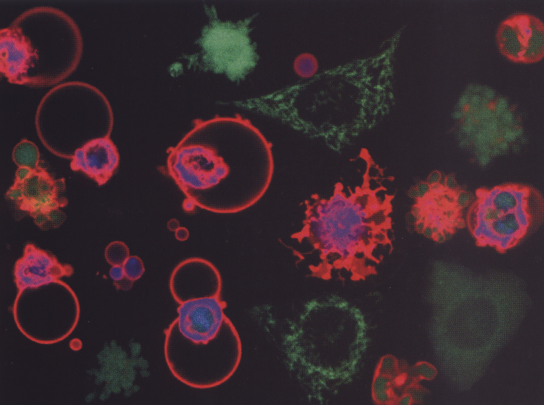 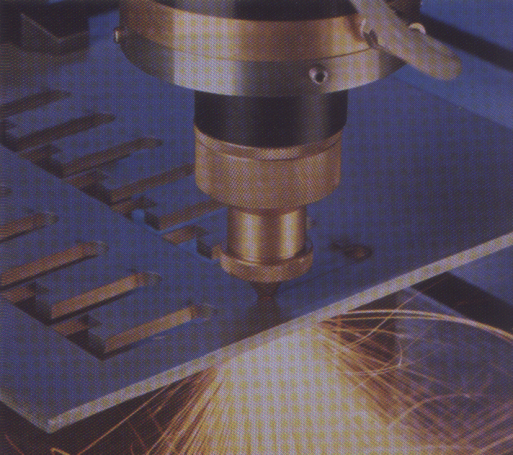 Co je to světlo?
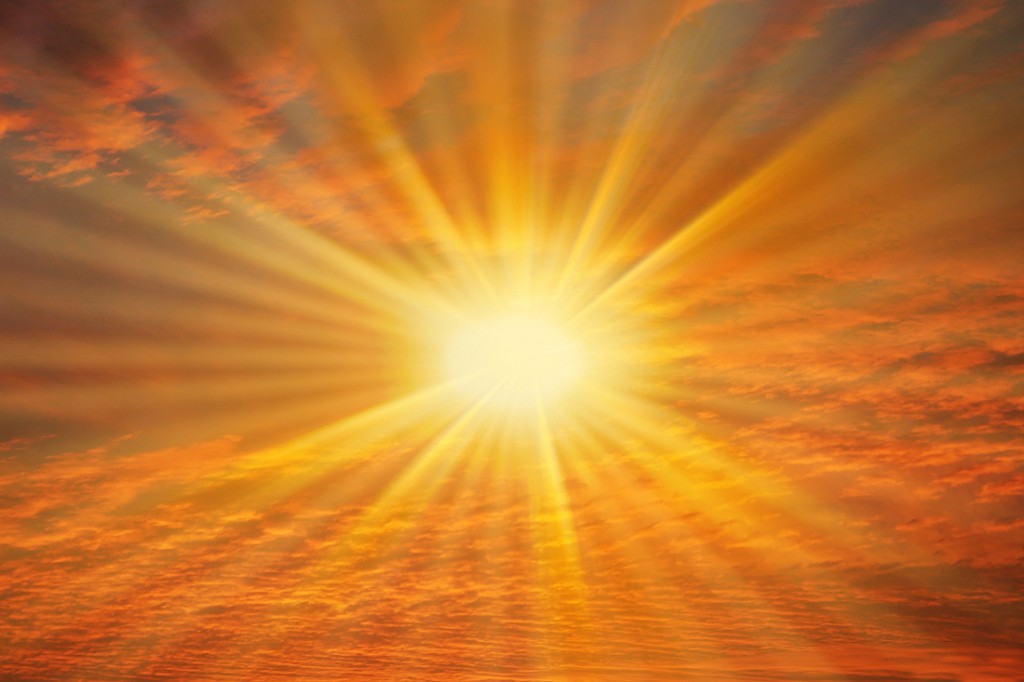 Co je to světlo?
17. století – souboj o otázku způsobu šíření světla
2.  Začátek 19. století – konečné vyřešení otázky šíření světla z pohledu klasické fyziky
3.  Polovina 19. století – existuje souvislost mezi světlem a jevy elektřiny a magnetismu?
17. století období vzniku moderní fyziky
Jakým způsobem?
Jakou rychlostí?
Jak světlo vzniká?
Co je světlo?
Jak působí?
Jak se šíří?
Jakým způsobem se světlo šíří?
Částicová (korpuskulární) teorie
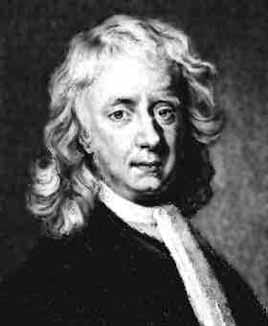 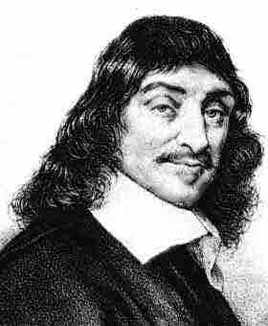 Rene Descartes
(1596 – 1650)
Isaac Newton
(1643 – 1727)
Vlnová teorie
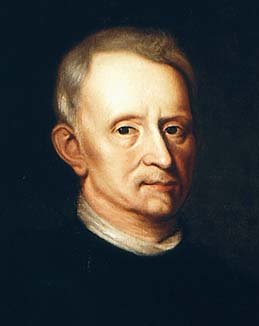 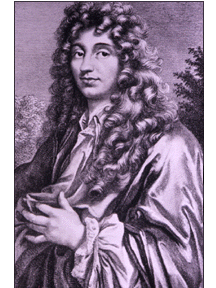 Robert Hooke
(1635 – 1703)
Christians Huygens
(1629 – 1695)
Jaké vlastnosti světla byly známé?
Přímočaré šíření světla
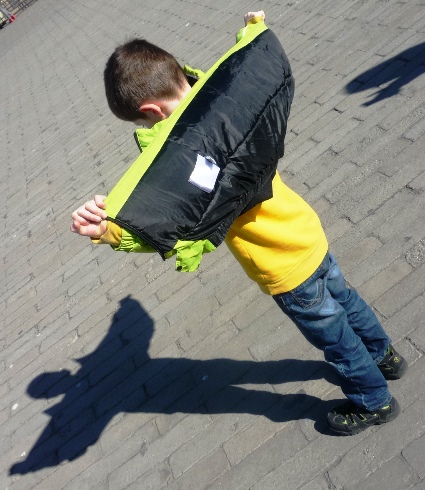 Jaké vlastnosti světla byly známé?

’

Zákon odrazu a zákon lomu
Jaké vlastnosti světla byly známé?
Šíření ve vakuu
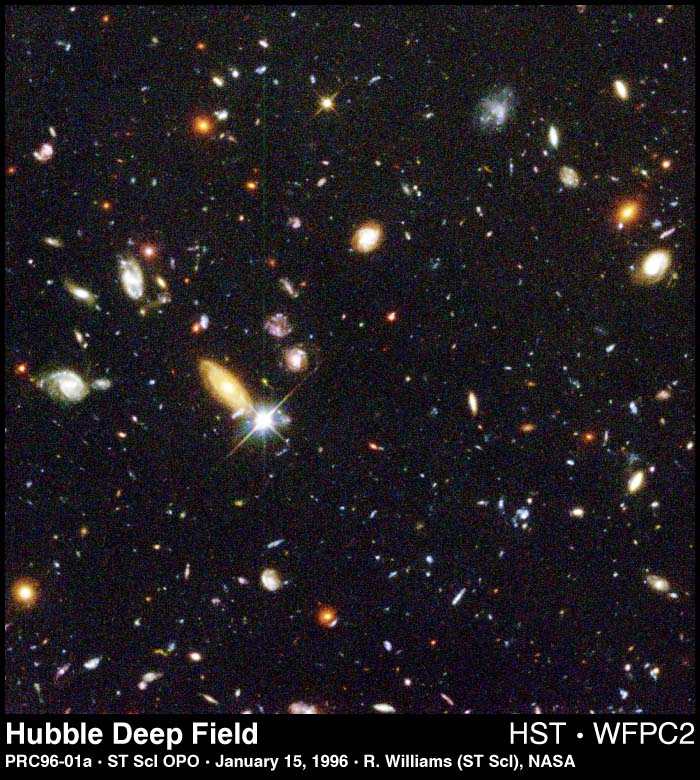 Jaké vlastnosti světla byly známé?
Rozklad bílého světla na barevné složky
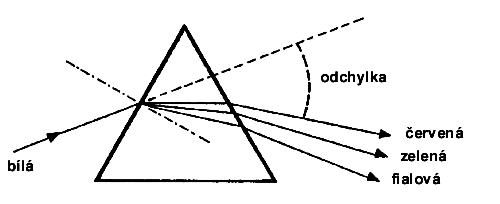 Jaké vlastnosti světla byly známé?
Světlé a tmavé kroužky na tenké vrstvě
(Newtonova skla)
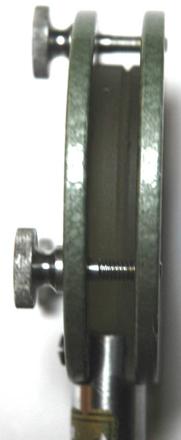 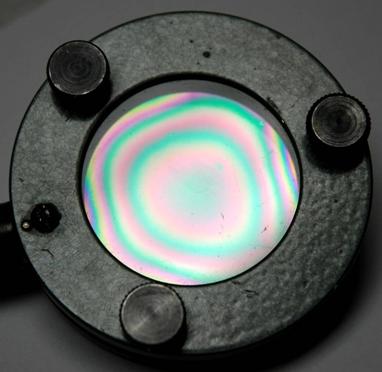 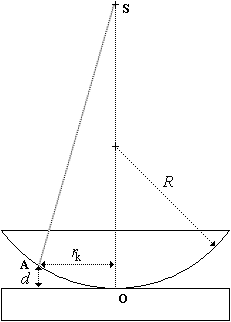 Jaké vlastnosti světla byly známé?
Difrakční jevy
(Grimaldiho pokusy)
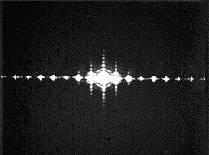 Jak se obě teorie vyrovnaly se známými vlastnostmi světla?
Jak se obě teorie vyrovnaly se známými vlastnostmi světla?
Huygensův princip
Způsob šíření vlny – každé místo, kam vlna dospěje, se stane středem elementární kulové vlny. Výsledná vlnoplocha je obálkou elementárních vlnoploch.
Jak se obě teorie vyrovnaly se známými vlastnostmi světla?
Zákon odrazu a lomu podle vlnové teorie
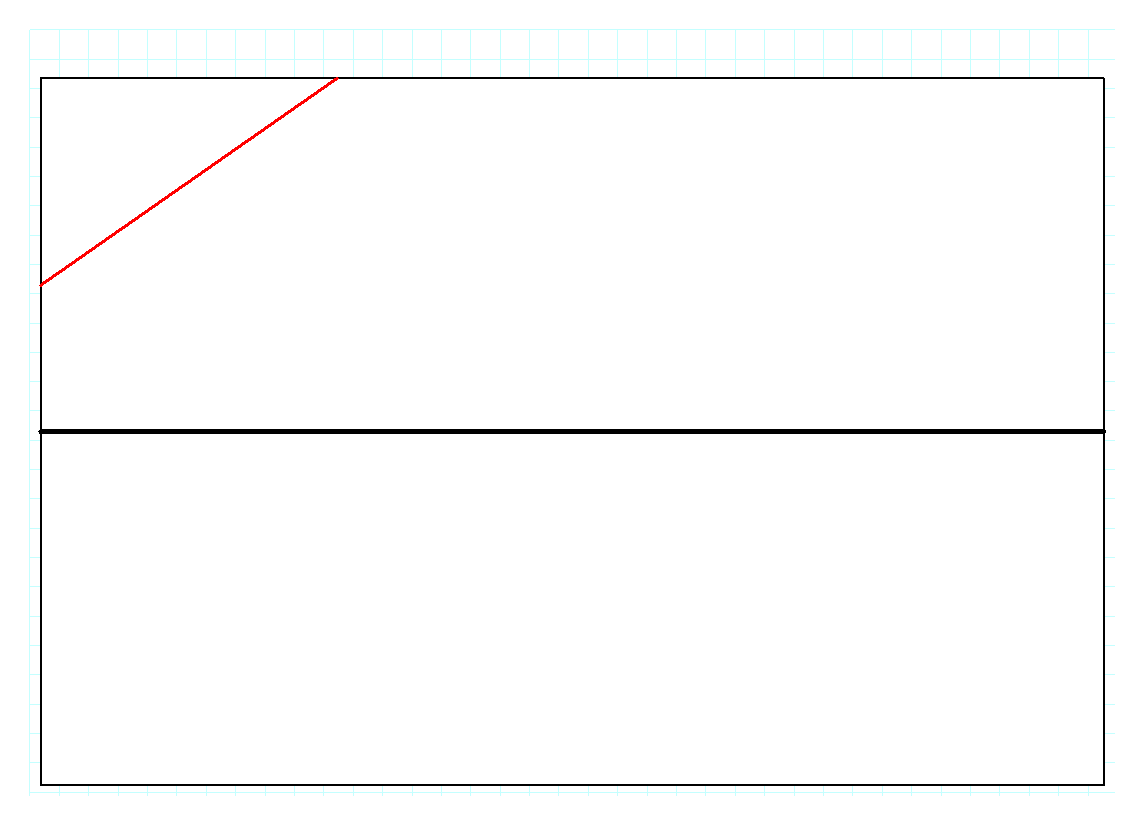 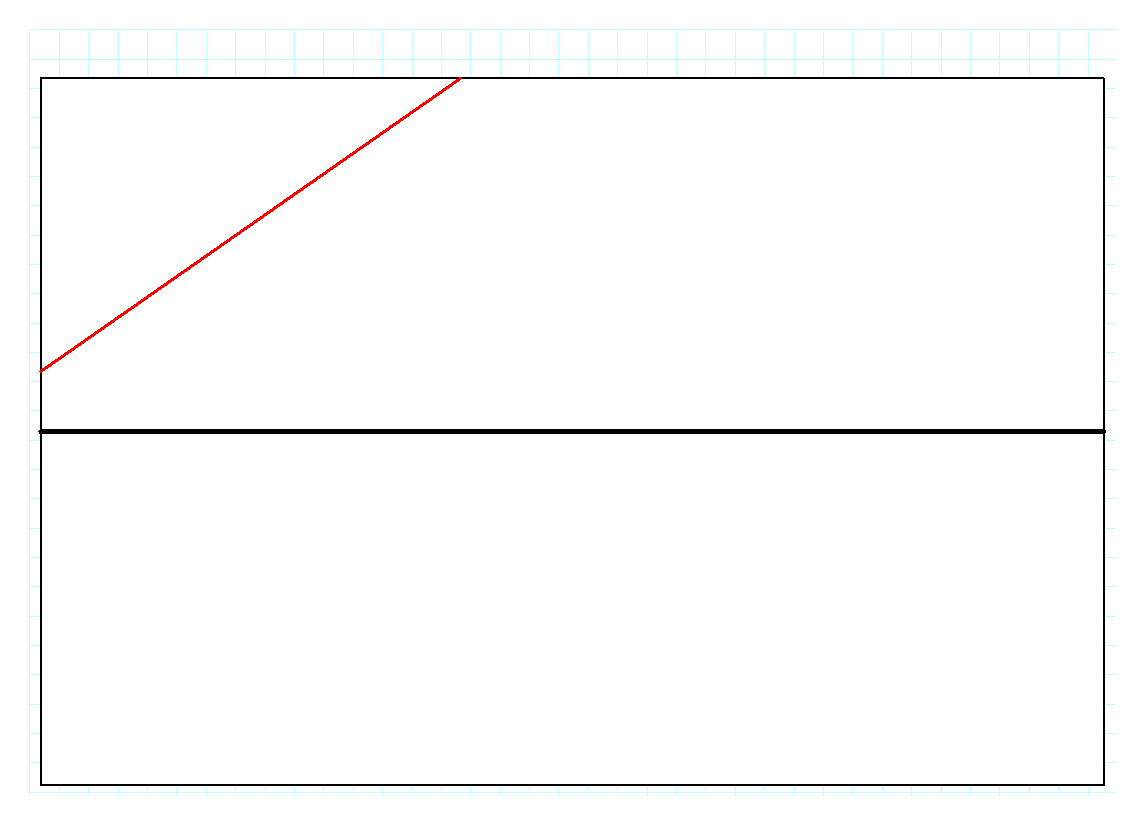 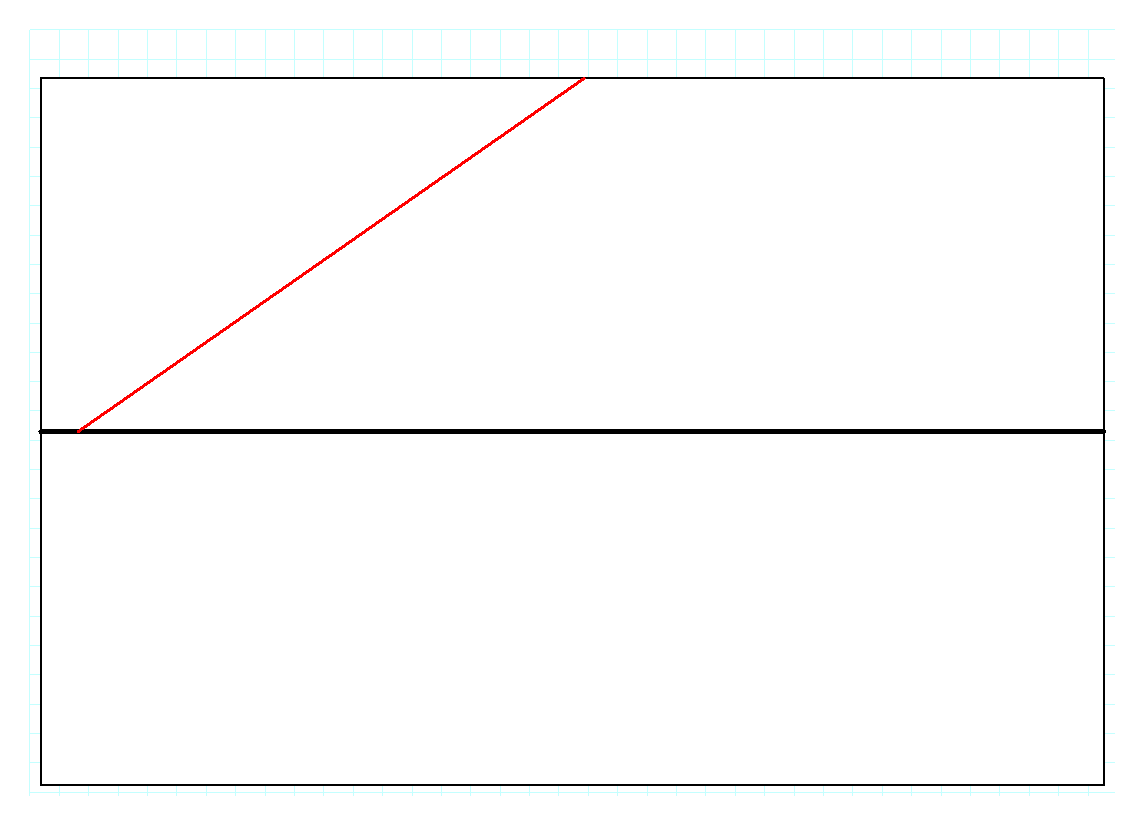 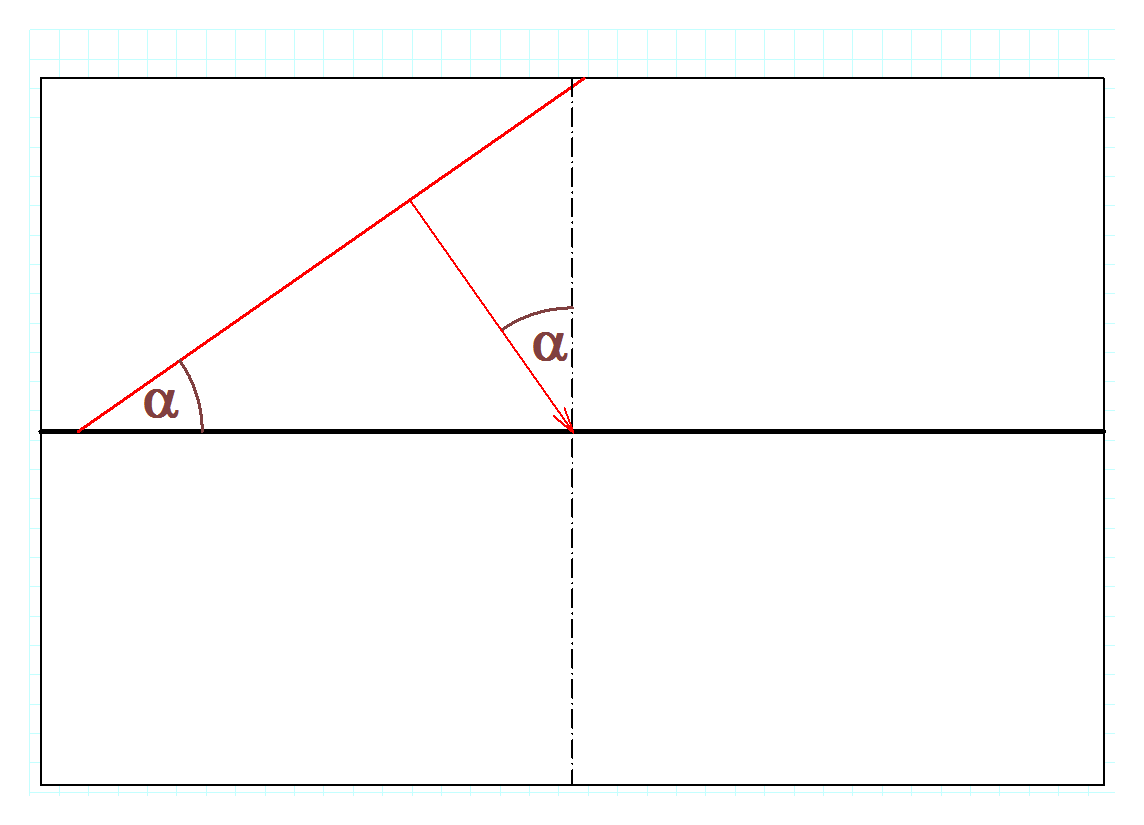 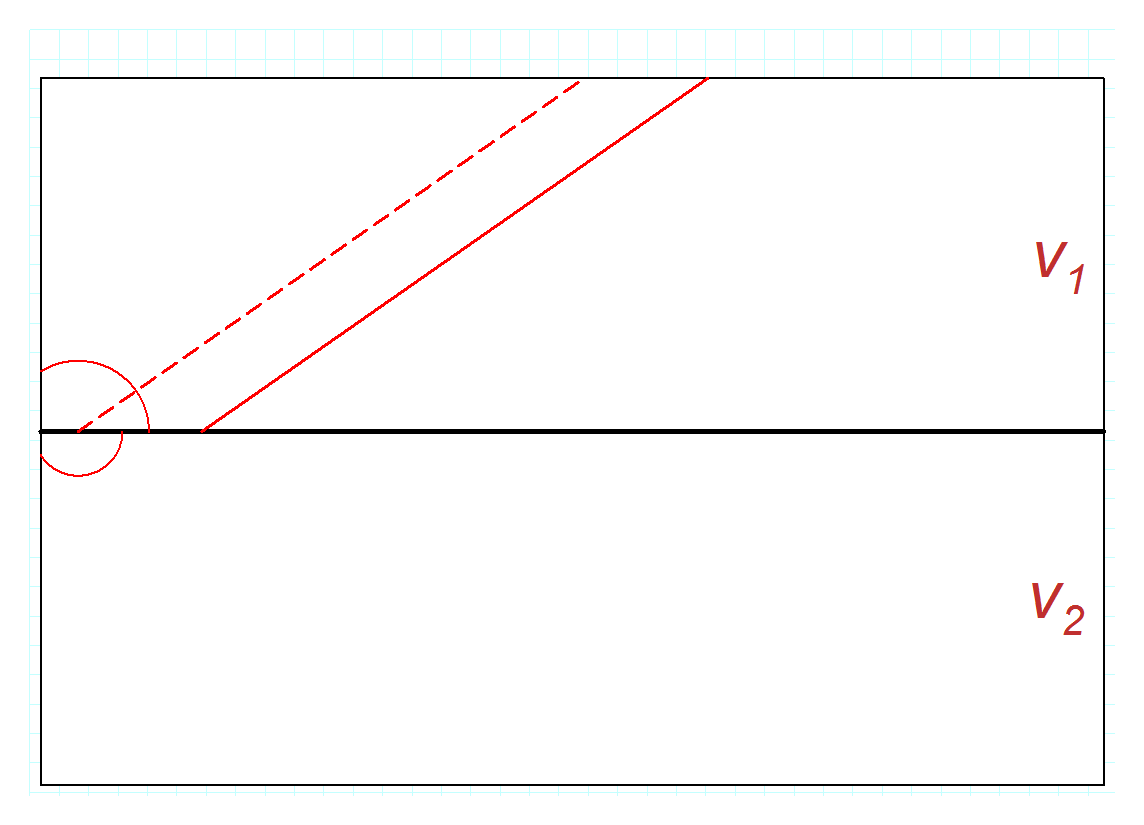 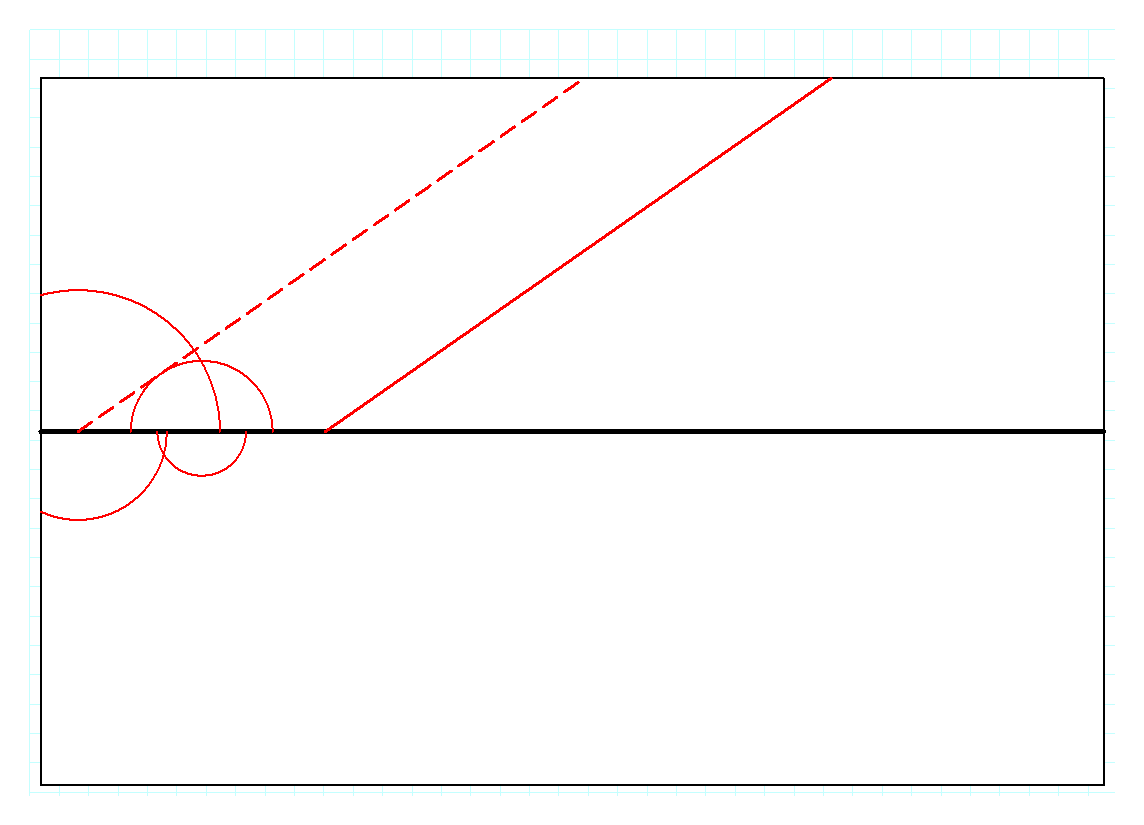 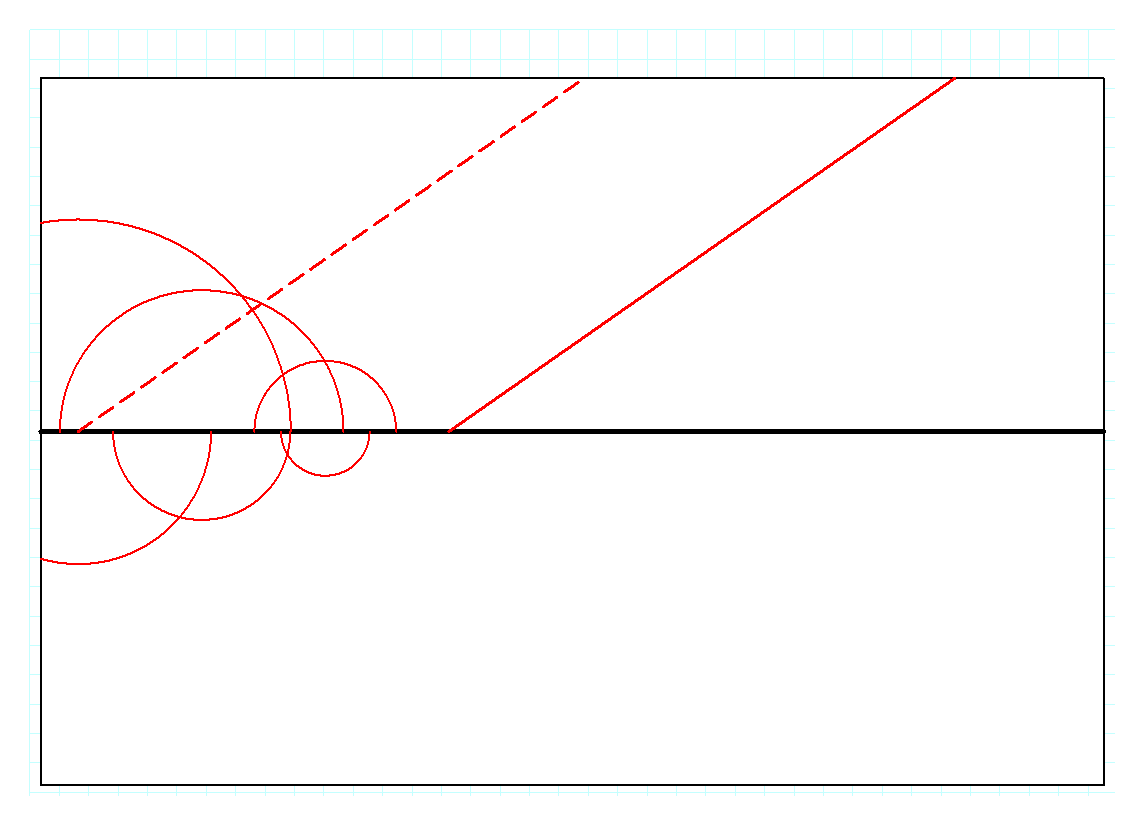 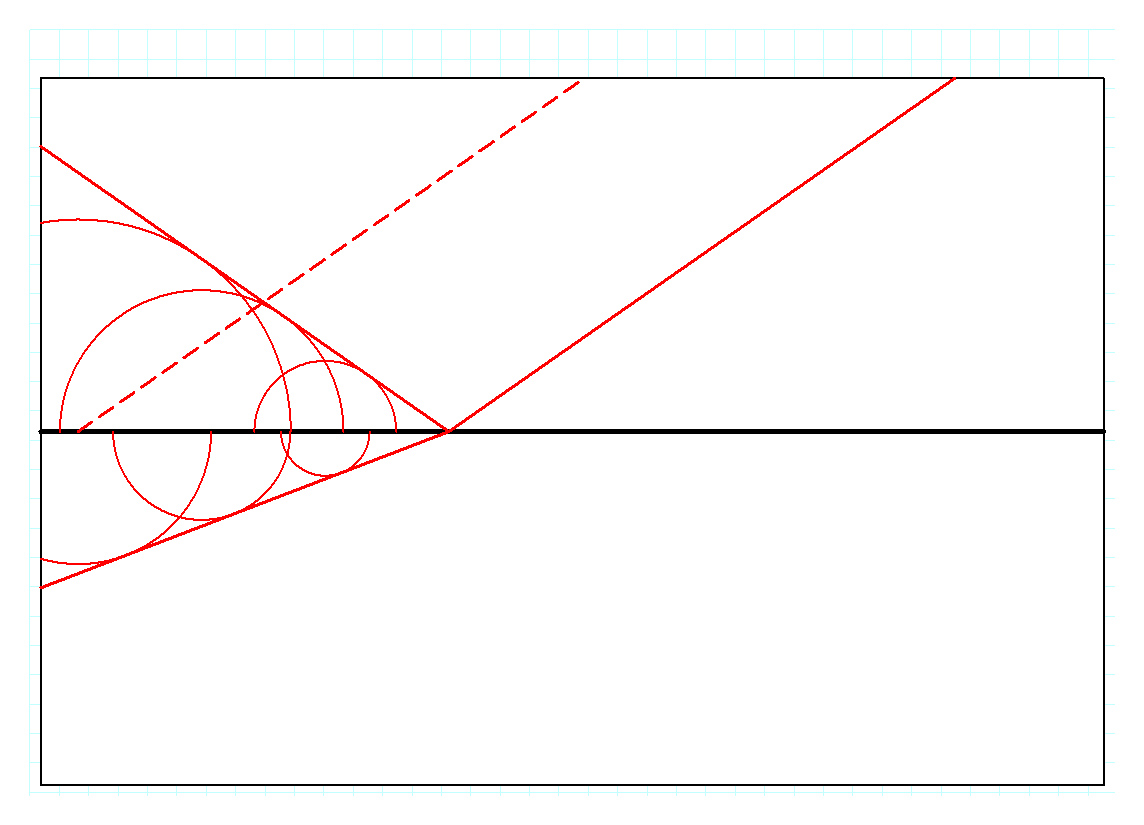 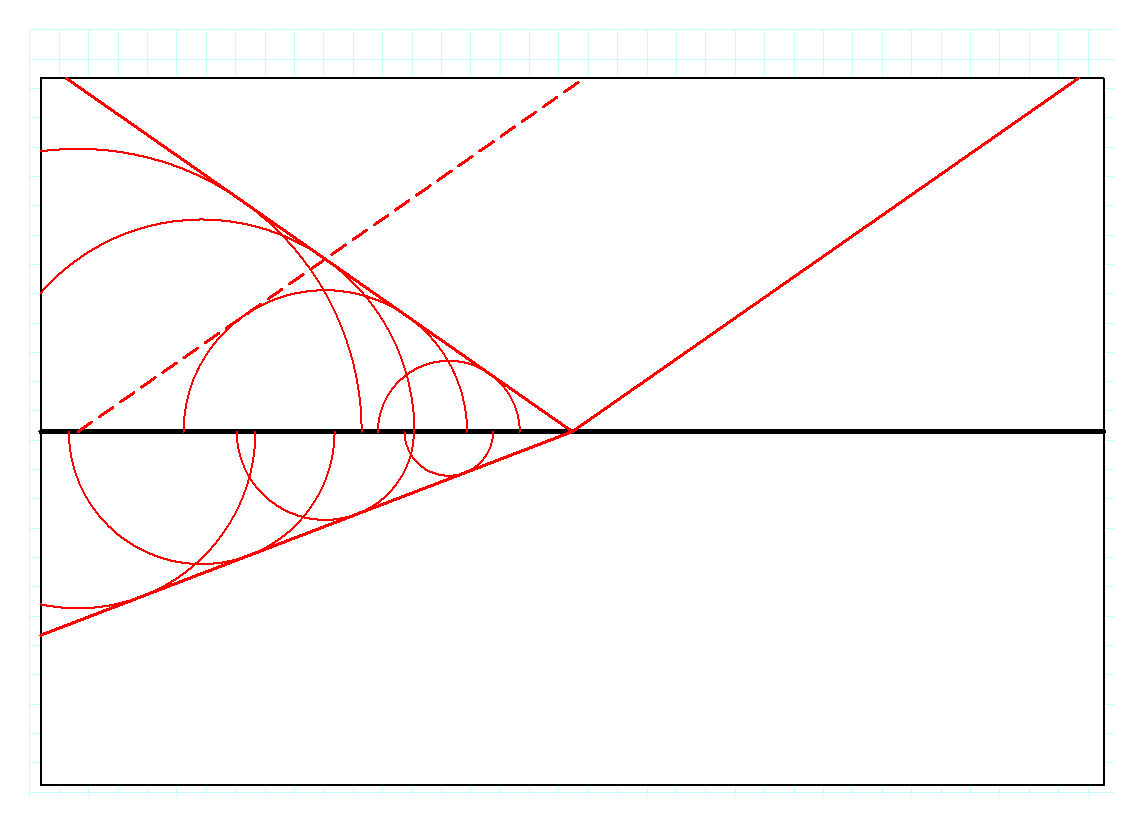 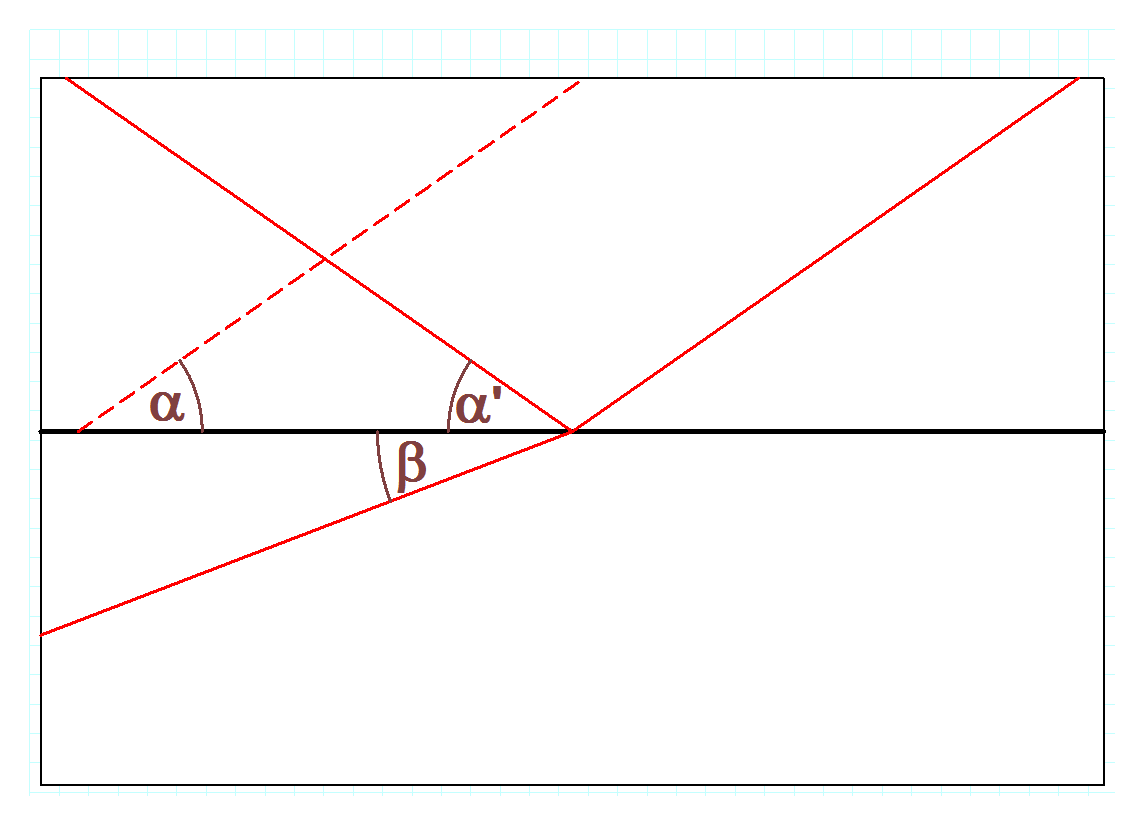 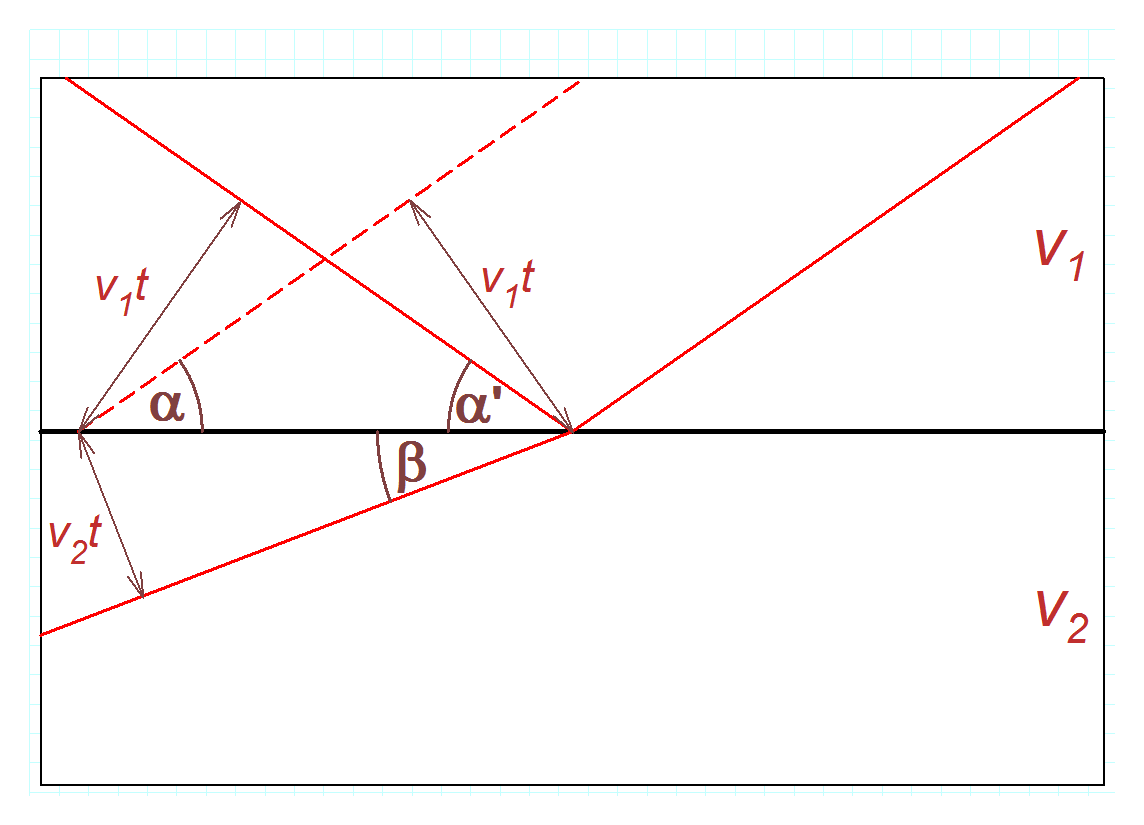 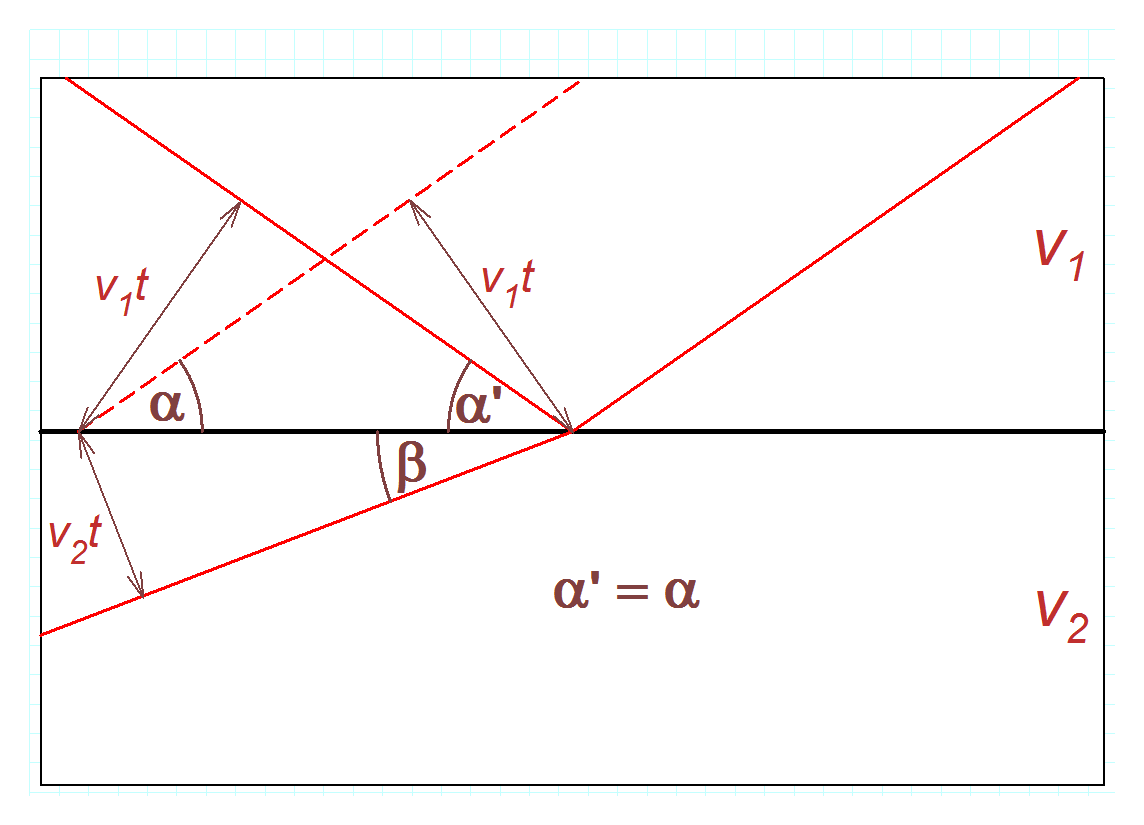 Jak se obě teorie vyrovnaly se známými vlastnostmi světla?
Zákon odrazu a lomu podle korpuskulární teorie
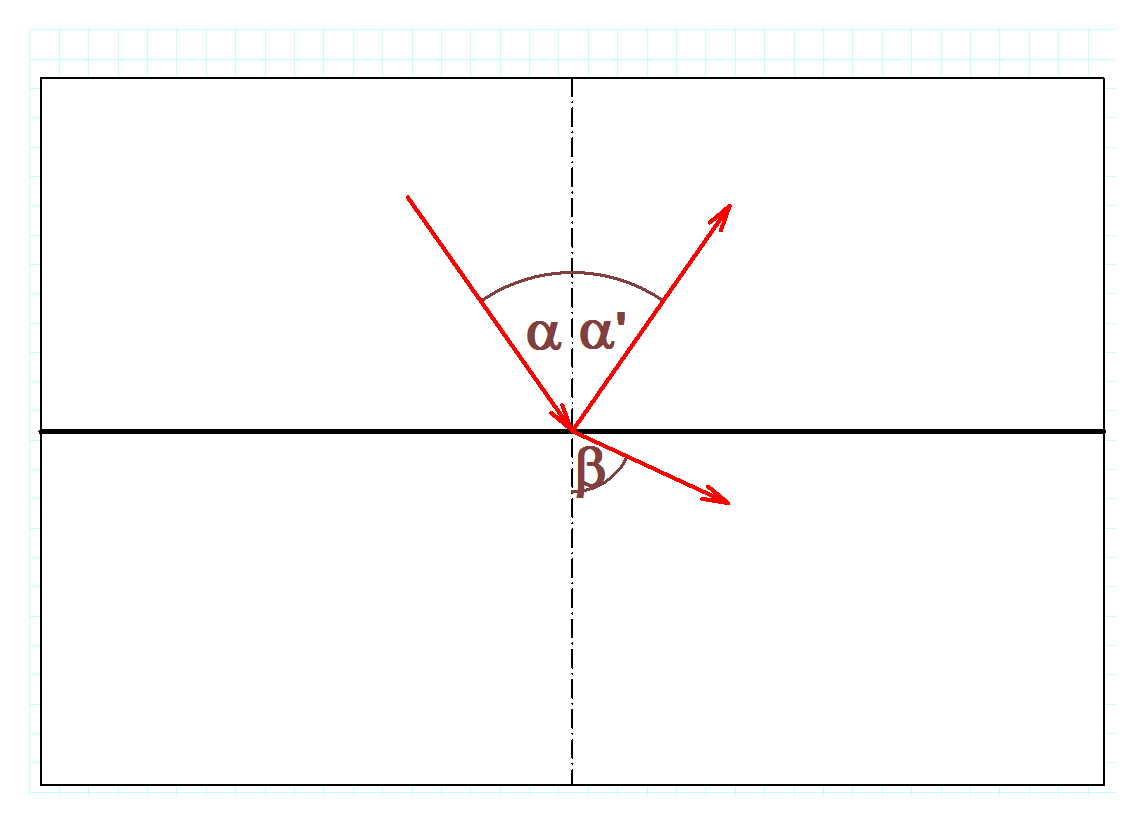 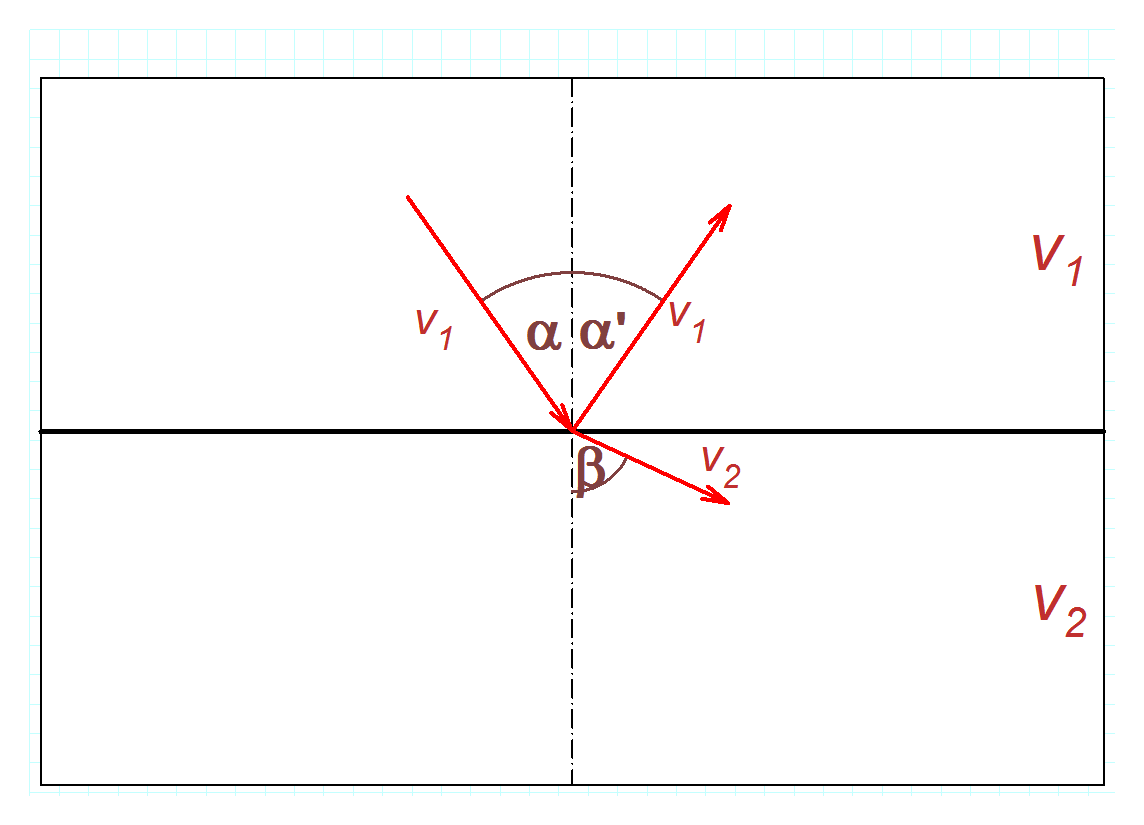 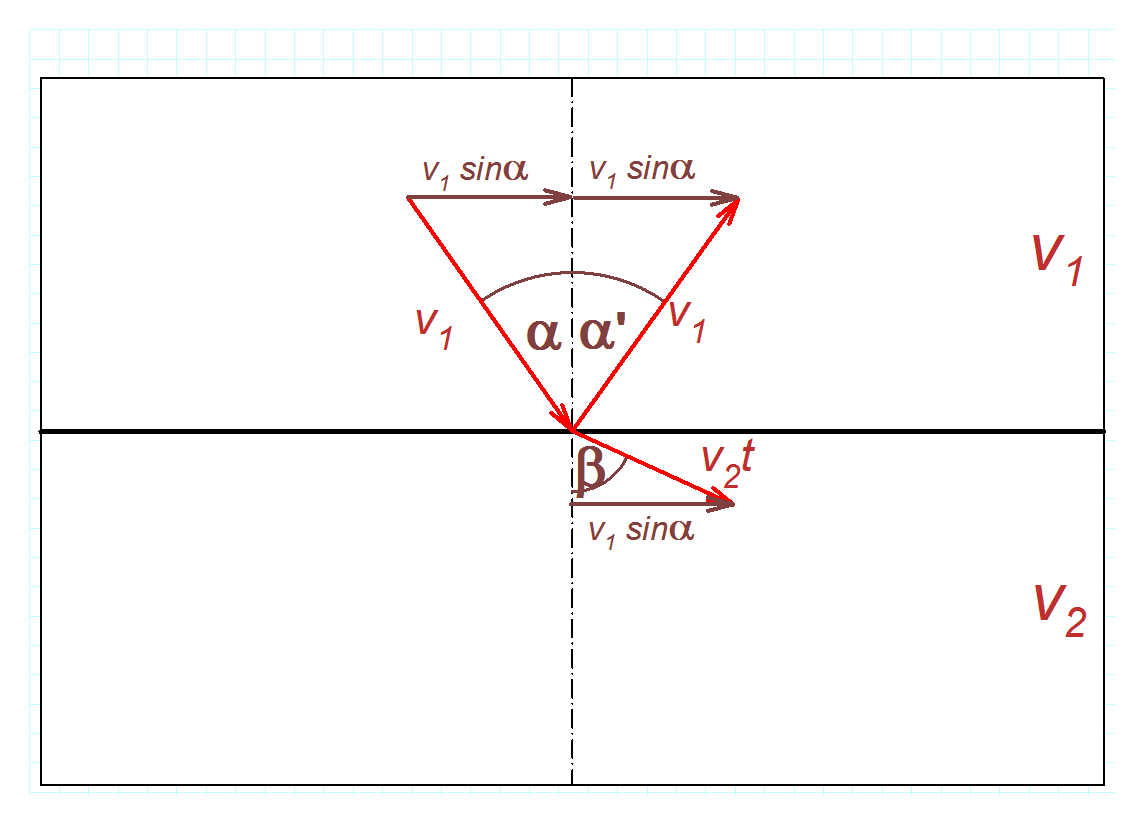 a = a’
a = a’
Jak se obě teorie vyrovnaly se známými vlastnostmi světla?
Jak se obě teorie vyrovnaly se známými vlastnostmi světla?
Jak se obě teorie vyrovnaly se známými vlastnostmi světla?
spor Hooke x Newton,  příklon Newtona ke korpuskulární teorii, akceptováno  po celé 18. století
Od 17. do začátku 19. století
- spor Hooke x Newton,  příklon ke korpuskulární teorii                            	po celé 18. století
Od 17. do začátku 19. století
- spor Hooke x Newton,  příklon ke korpuskulární teorii                            	po celé 18. století
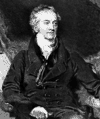 - konec 18. století … Thomas Young: 			difrakce na dvojštěrbině – interference
Thomas Young
(1773 – 1829)
Od 17. do začátku 19. století
- spor Hooke x Newton,  příklon ke korpuskulární teorii                            	po celé 18. století
 konec 18. století … Thomas Young: 			difrakce na dvojštěrbině – interference
 Vyhlášení ceny Francouzské akademie
Fresnel: světlo jako vlnění, které se skládá
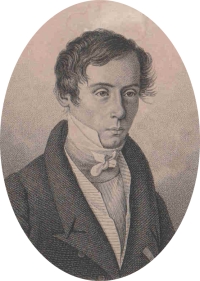 Huygensův-Fresnelův princip
Augustin Jean Fresnel
(1788 – 1827)
Od 17. do začátku 19. století
- spor Hooke x Newton,  příklon ke korpuskulární teorii                            	po celé 18. století
 konec 18. století … Thomas Young: 			difrakce na dvojštěrbině – interference
 Vyhlášení ceny Francouzské akademie
 Augustin Jean Fresnel: světlo jako vlnění, které se skládá
 Snaha o zavržení Fresnelovy teorie (Poisson x Arago)
Od 17. do začátku 19. století
- spor Hooke x Newton,  příklon ke korpuskulární teorii                            	po celé 18. století
 konec 18. století … Thomas Young: 			difrakce na dvojštěrbině – interference
 Vyhlášení ceny Francouzské akademie
 Augustin Jean Fresnel: světlo jako vlnění, které se skládá
 Snaha o zavržení Fresnelovy teorie (Poisson x Arago)
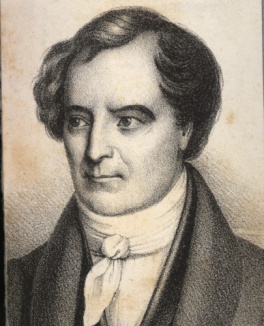 Francois Arago
(1786 – 1853)
Od 17. do začátku 19. století
- spor Hooke x Newton,  příklon ke korpuskulární teorii                            	po celé 18. století
 konec 18. století … Thomas Young: 			difrakce na dvojštěrbině – interference
 Vyhlášení ceny Francouzské akademie
 Augustin Jean Fresnel: světlo jako vlnění, které se skládá
 Snaha o zavržení Fresnelovy teorie (Poisson x Arago)
 Rozpor s jevem polarizace světla odrazem
- Young, Arago: světlo je příčné vlnění
Jakou rychlostí se světlo šíří?
První odhady rychlosti světla
Návrh pokusu o změření konečné rychlosti světla. Galilei: dva pozorovatelé s lucernami. Realizováno po jeho smrti, neúspěšné. Hook: Neznamená to, že rychlost světla je nekonečná.
První realistický odhad rychlosti světla – Römer (nápad údajně pochází od Cassiniho) na základě pozorovaných nepravidelností v zatmění Jupiterova měsíčku Io. Získal řádově správnou hodnotu c = 2 x 108 m.s-1
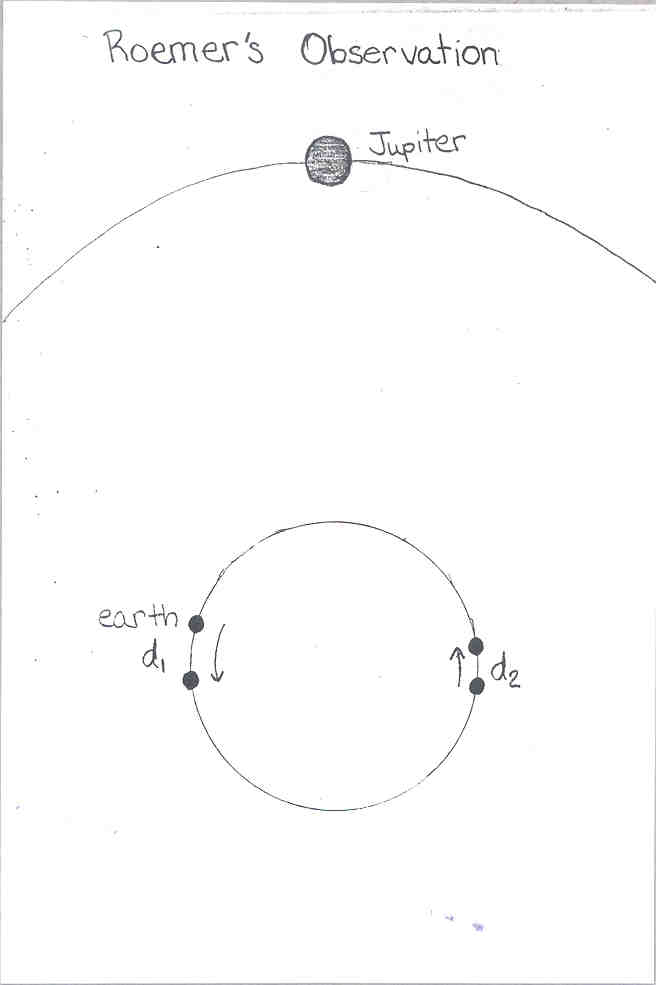 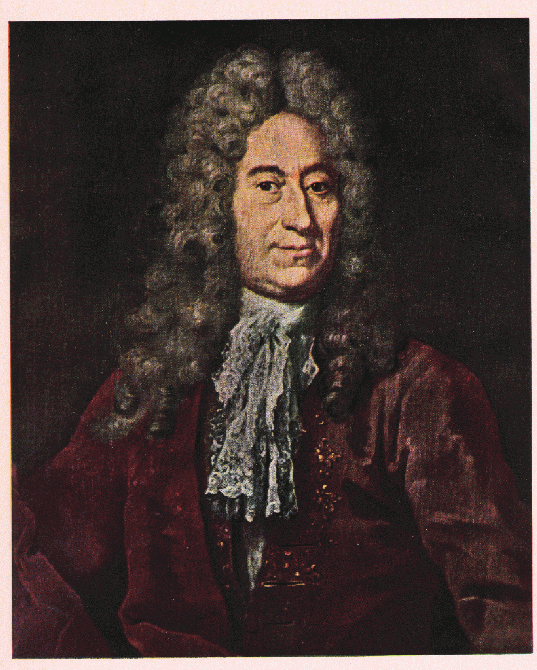 Olaf Rømer
(1644–1710)
První odhady rychlosti světla
Další upřesnění – Bradley při měření paralaxy hvězd zjistil odchylky v závislosti na poloze hvězdy vůči směru rotace Země – aberace hvězd. Bradley vysvětlil aberaci konečnou rychlostí světla, kterou vypočetl na hodnotu c = 2,95 x 108 m.s-1
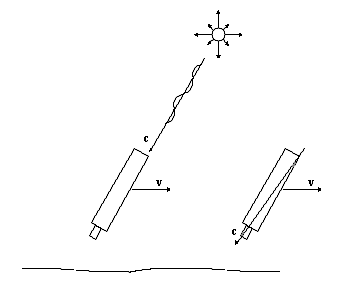 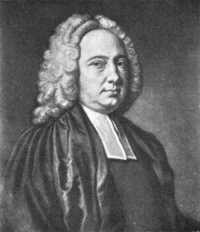 James Bradley
(1693 – 1762)
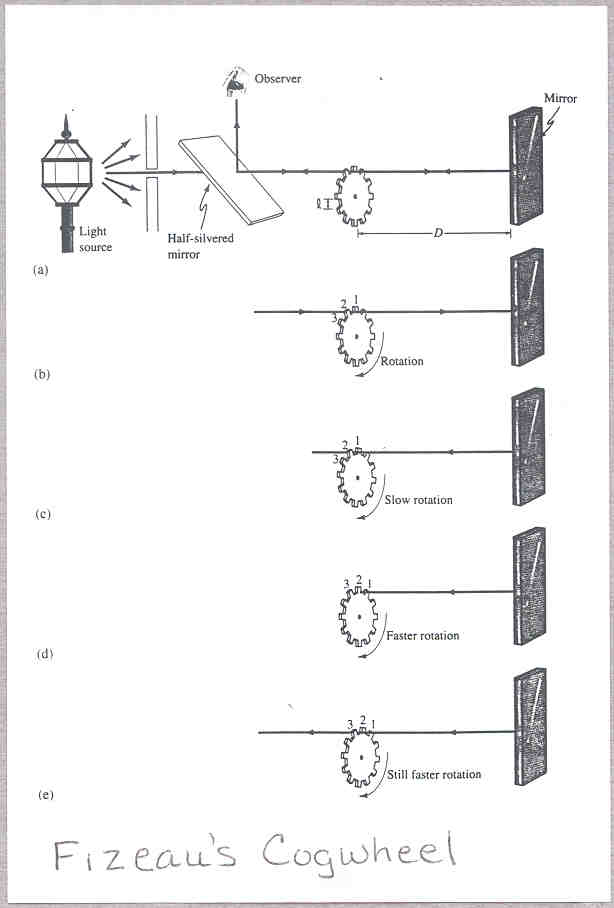 První měření rychlosti světla v pozemských podmínkách
První změření rychlosti světla v pozemských podmínkách 
Fizeau (1849) pomocí rychle rotujícího ozubeného kola s využitím stroboskopického principu. Určil rychlost světla ve vzduchu 
c = 3 x 108 m.s-1 (s chybou 5%)
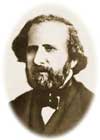 Armand Louis 
Fizeau
(1819 – 1896)
První měření rychlosti světla v pozemských podmínkách
Zpřesnění rychlosti světla v pozemských podmínkách 
Foucault (1850) pomocí rychle rotujícího zrcadla. Chyba pod 1% a změření rychlosti světla i v jiném látkovém prostředí (potvrzení nižší rychlosti v látce).
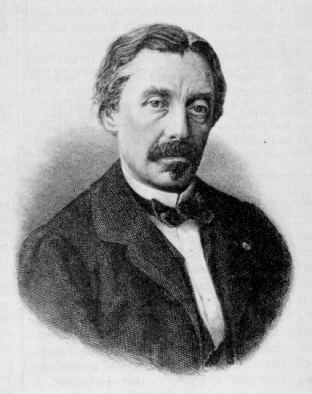 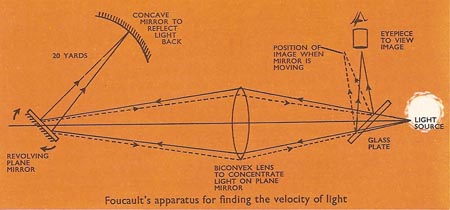 Jean Bernard Leon Foucault
(1819 – 1868)
Souvislost mezi světlem a elektřinou či magnetismem?
Překvapivé nalezení veličiny 3 x 108 m.s-1 v oblasti elektřiny a magnetismu
V 19.století řešení soustavy jednotek. Pro mechaniku soustava CGS (Centimetr Gram Sekunda)
Pro oblast elektřiny a magnetismu řešení pomocí fyzikálních rovnic. Dvě možná řešení:
1. Coulombův zákon
         soustava CGSE
     [ Q ]E = g1/2cm3/2s-1
2. síla mezi vodiči
         soustava CGSM
     [ Q ]M = g1/2cm1/2
Překvapivé nalezení veličiny 3 x 108 m.s-1 v oblasti elektřiny a magnetismu
Velikost obou jednotek náboje je možné určit měřením
Výsledek:  [ Q ]E/ [ Q ]M = 3 x 1010 cm s-1   ! !
Zpřesňování hodnot tohoto poměru i rychlosti světla ve vakuu  nejde o nahodilou shodu
Konečné vyřešení problému
Maxwell (1865) – vytvořil soustavu diferenciálních rovnic (Maxwellovy rovnice), které shrnovaly známé zákonitosti elektrostatického pole, magnetostatického pole, elektromagnetické indukce a vytváření magnetického pole kolem vodiče protékaného proudem. Soustavu ještě doplnil jedním členem.
Bylo možné ukázat, že tato soustava má řešení v podobě příčného elektromagnetického vlnění, které nese energii (proto se může nazývat záření) a ve vakuu se šíří rychlostí 		c = 3 x 108 m.s-1  .
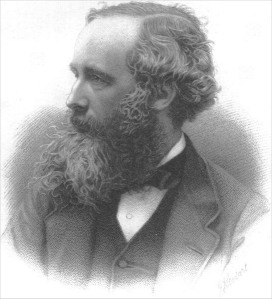 James Clerk Maxwell
(1831 – 1879)
Závěr ze 70. let 19.století:
Světlo je elektromagnetické záření z určitého frekvenčního oboru
Světlo je elektromagnetické záření
vlnová délka
Postupná elektromagnetická vlna:
Elektrické a magnetické pole osciluje ve vzájemně kolmých směrech ve fázi; obě komponenty jsou kolmé na směr šíření
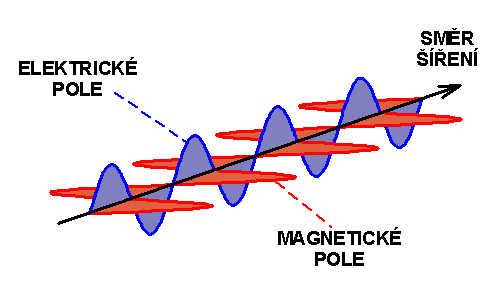 frekvence
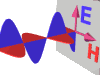 vlnová délka  x  frekvence  =  rychlost šíření
Světlo je elektromagnetické záření
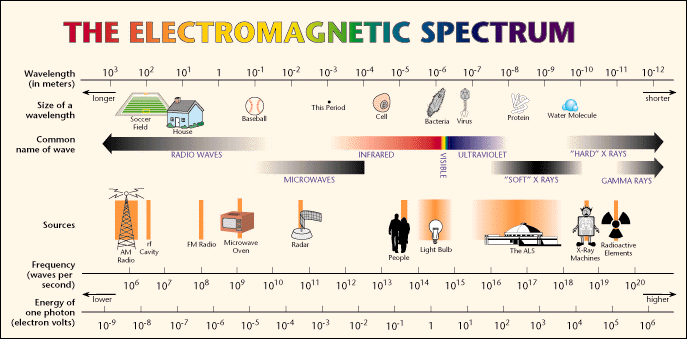 Vlnová délka
 (v metrech)
Velikost
vlnové délky
Objev infračerveného záření

                  1800


William Herschel
Typ záření
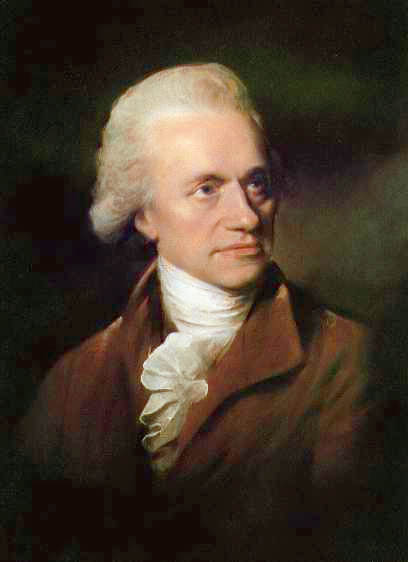 Zdroje záření
Frekvence
 (kmitů za sekundu)
Objev ultrafialového záření

                   1801


Johann Wilhelm Ritter
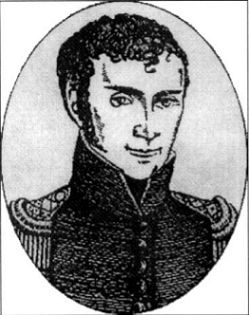 Světlo je elektromagnetické záření
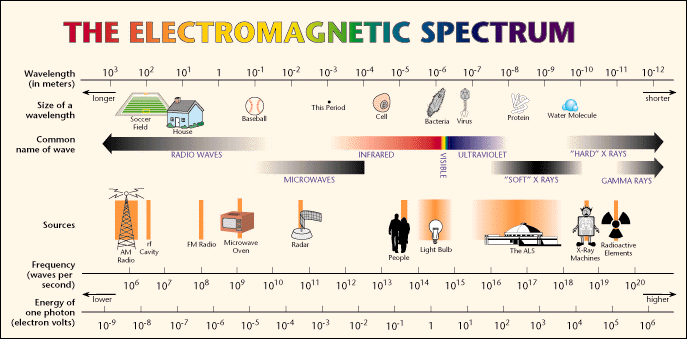 Vlnová délka
 (v metrech)
Velikost
vlnové délky
Typ záření
Zdroje záření
Frekvence
 (kmitů za sekundu)
Vlnová délka přestává být mnohem větší než meziatomové vzdálenosti
Vlnová délka přestává být mnohem menší než běžné velikosti technických prvků